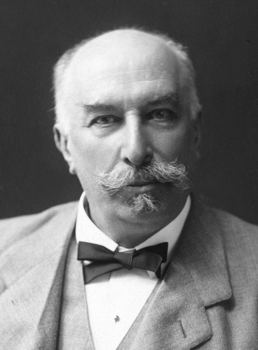 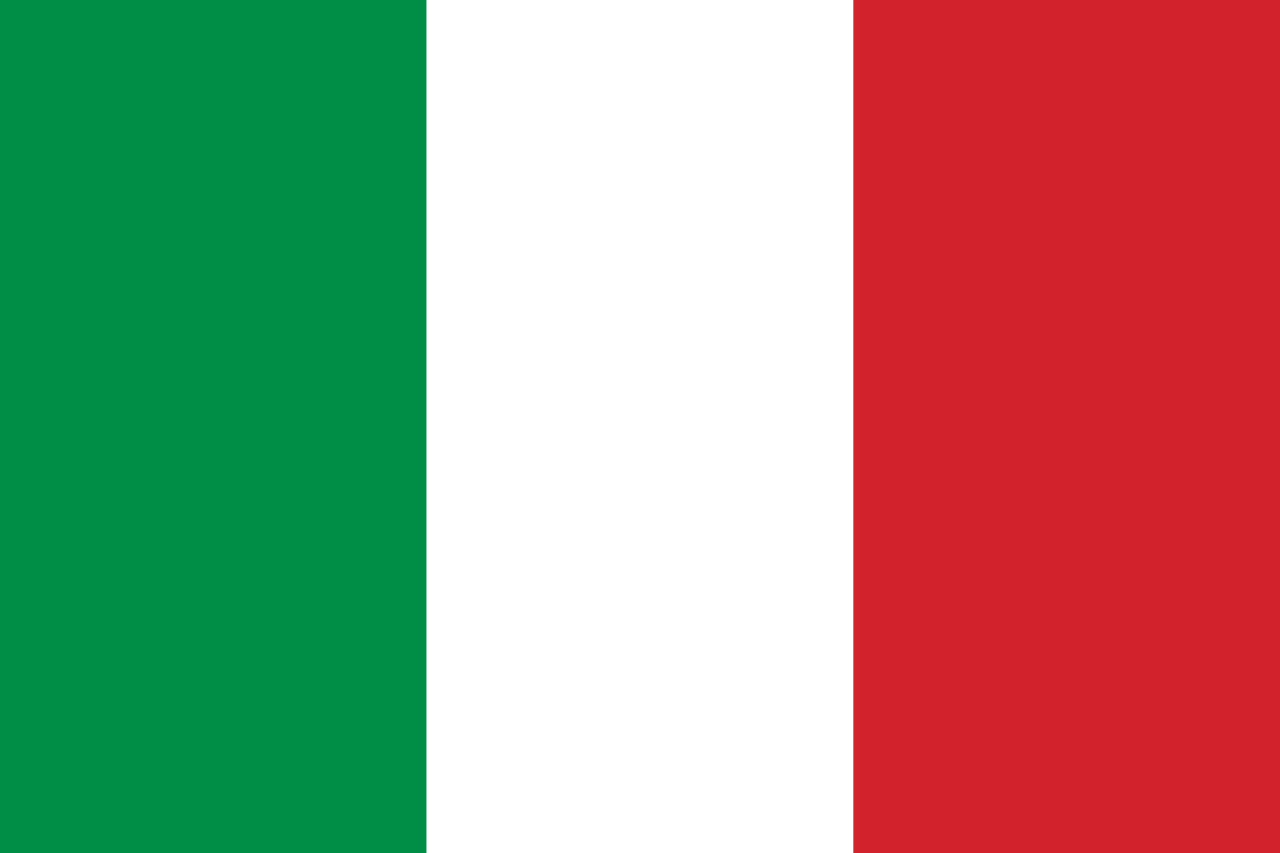 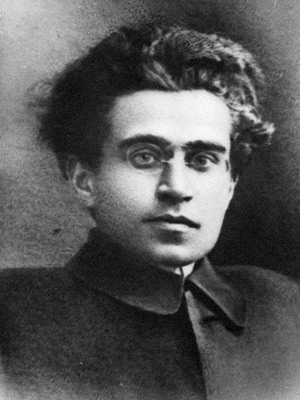 L’ITALIA DOPO LAGRANDE GUERRA
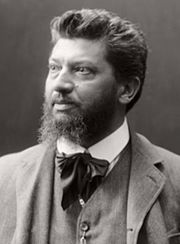 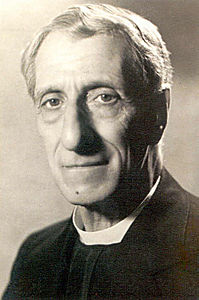 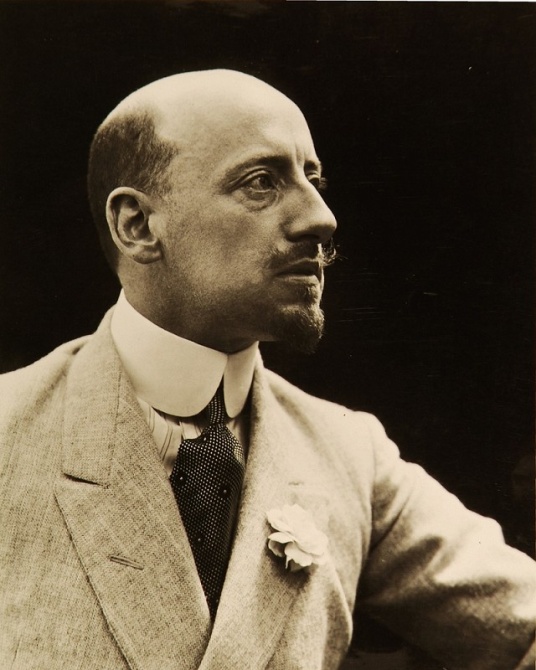 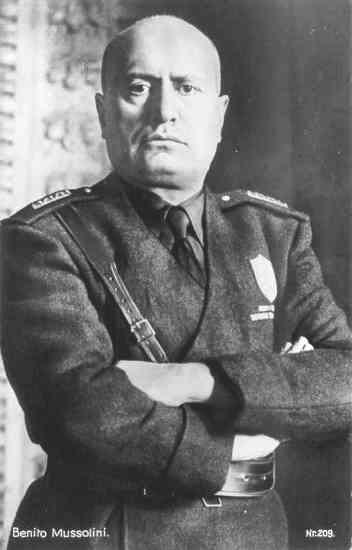 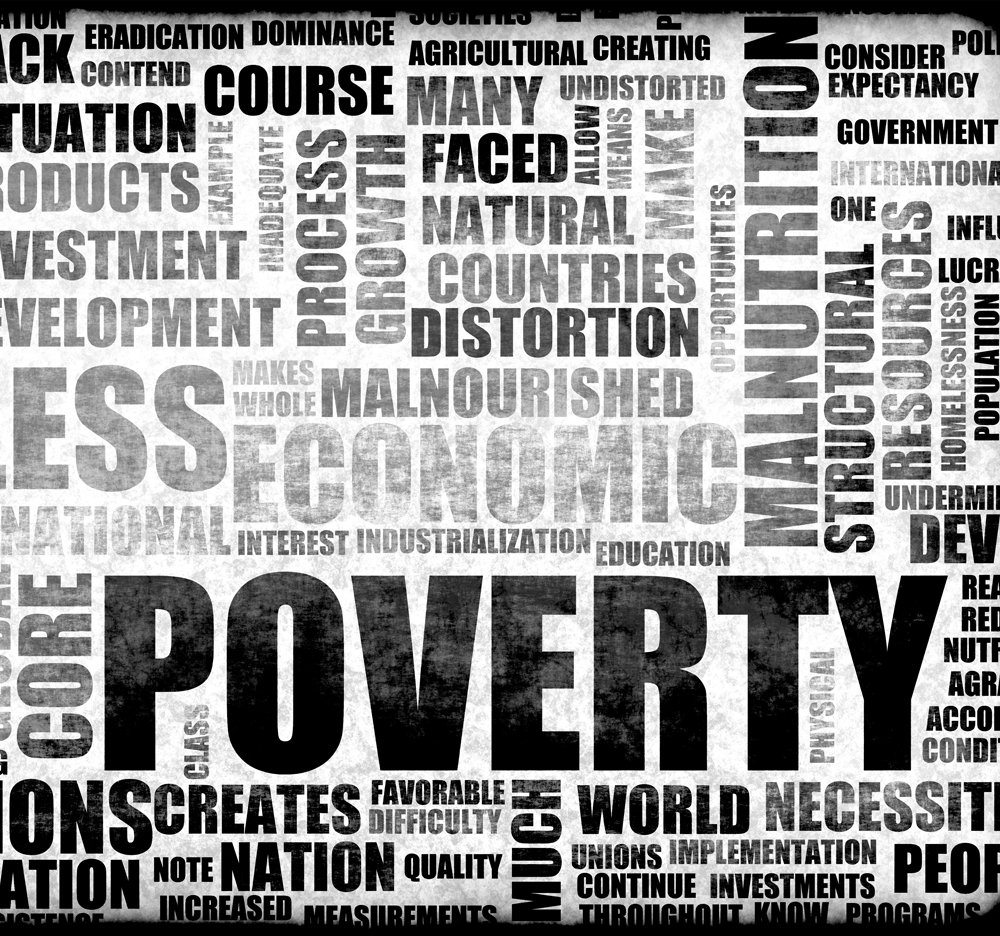 CRISI ECONOMICA E SOCIALE
DEBITO PUBBLICOINFLAZIONERICOSTRUZIONEDISOCCUPAZIONE
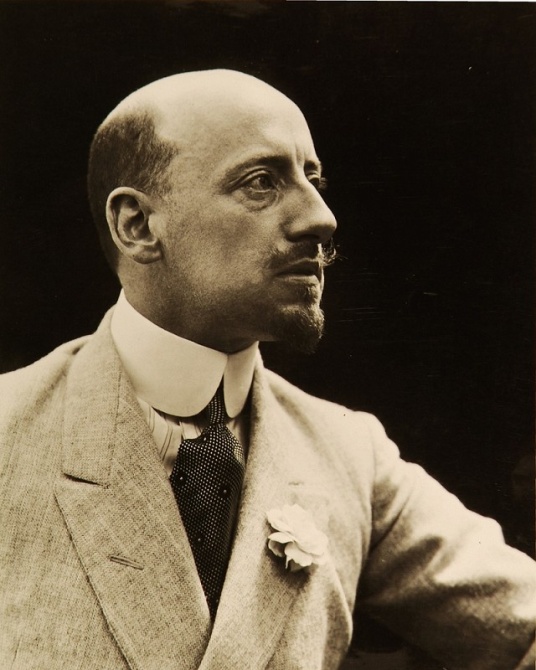 VITTORIA “MUTILATA”
L’Italia ha vinto… ma non ha ottenuto ciò che le era stato promesso nel Patto di Londra
PER IL PRINCIPIO DI NAZIONALITA’
SÌ: Trento e Trieste
NO: Dalmazia
Situazione di FIUME
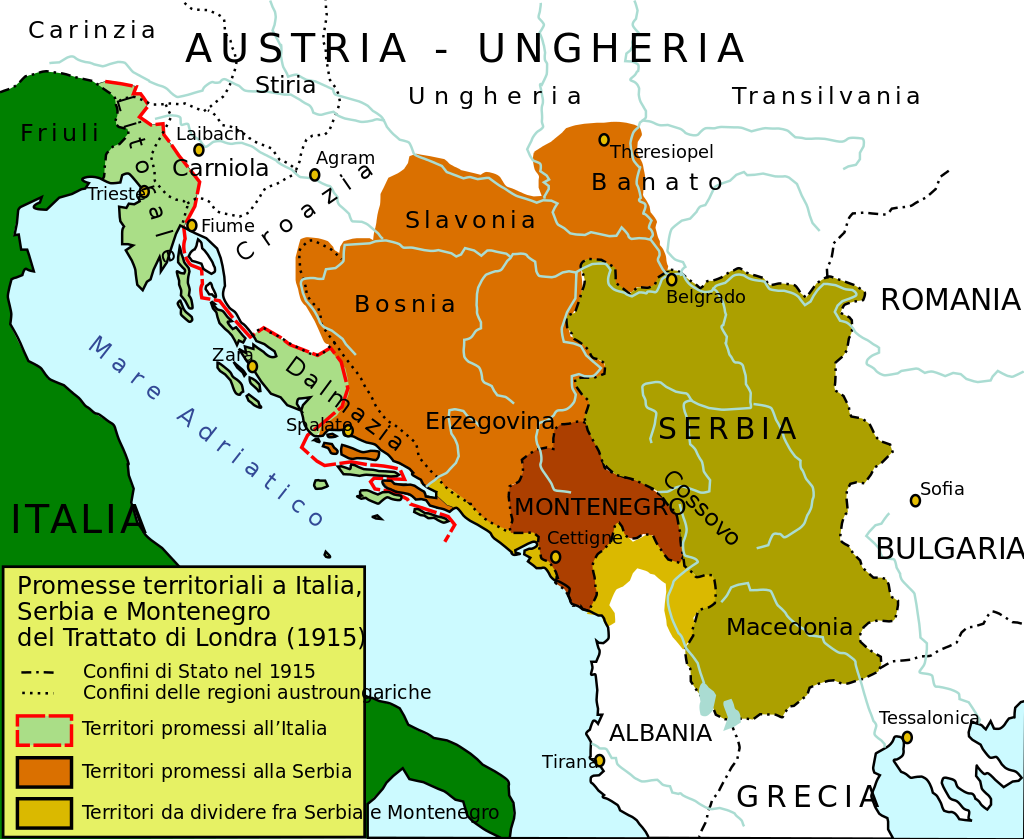 NEL 1919 D’ANNUNZIO FORMA UN ESERCITO DI 9000 “LEGIONARI” E OCCUPA FIUME
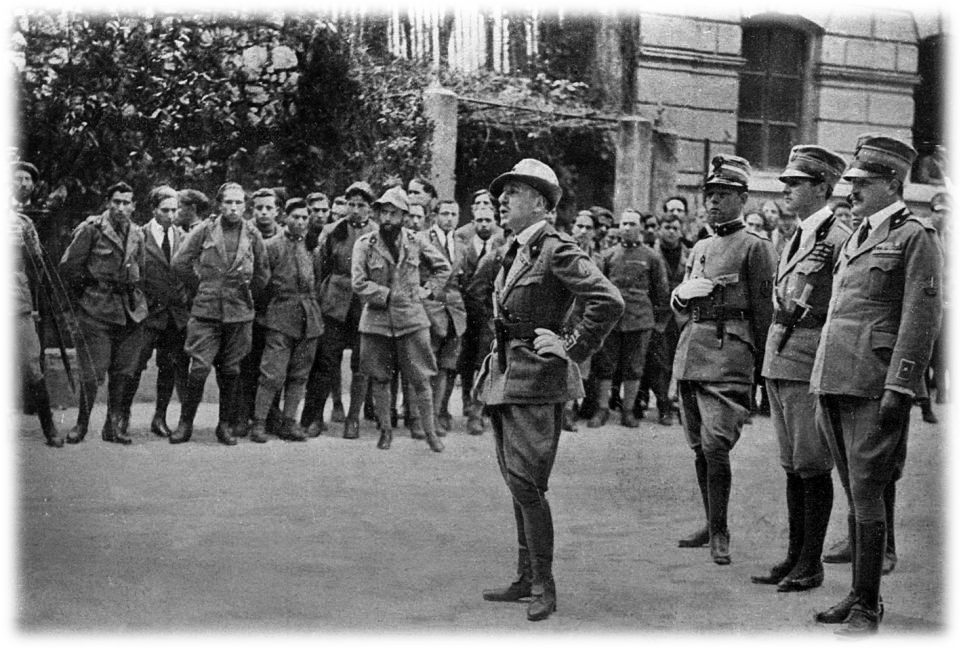 https://www.youtube.com/watch?v=nZvM7GGi_v0&t=84s
Giolitti: TRATTATO DI RAPALLO
- Fiume è una città libera; l’esercito italiano interviene cacciando D’Annunzio
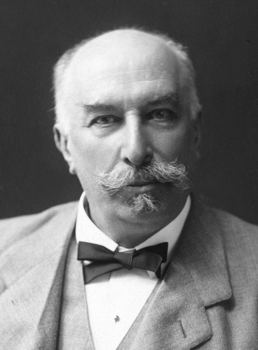 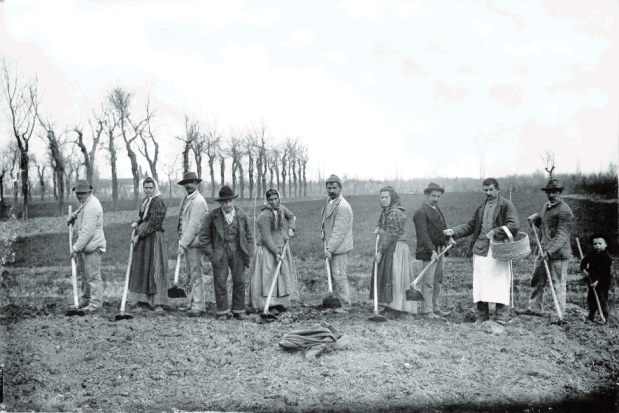 I CONTADINI VOGLIONO LE TERRE PROMESSE
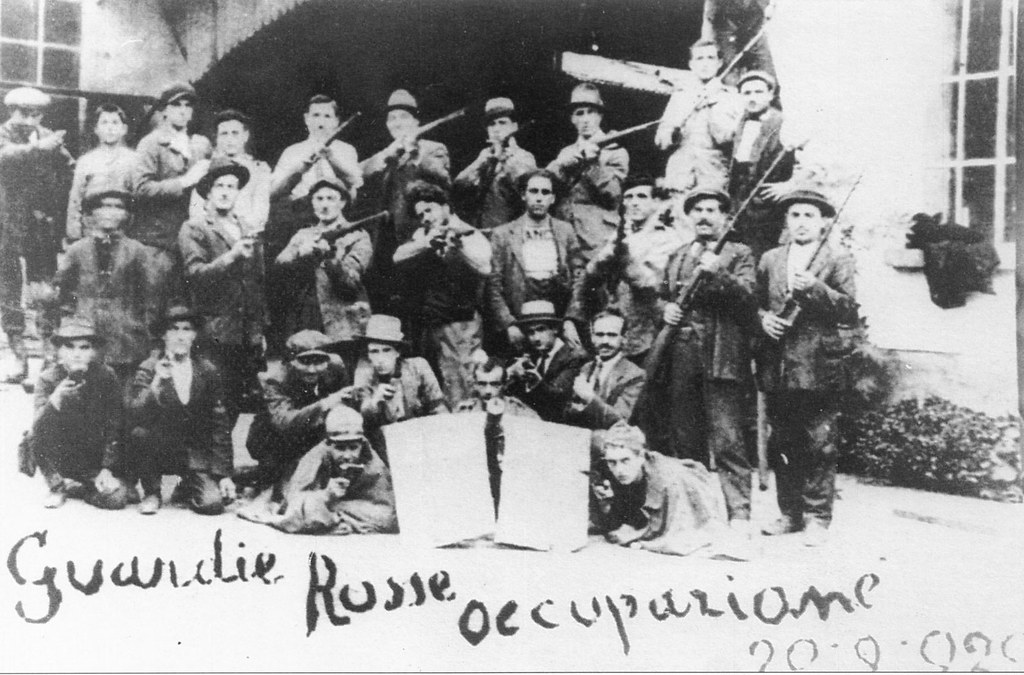 OPERAI: IDEA DI “FARE COME IN RUSSIA”
1919-20BIENNIO ROSSO
Agitazioni, manifestazioni, scioperi e occupazioni delle fabbriche
 Soprattutto nelle grandi città (MI, TO)

CAOS SOCIALE
PANICO NELLA BORGHESIA, NELLE GRANDI FAMIGLIE CAPITALISTICHE
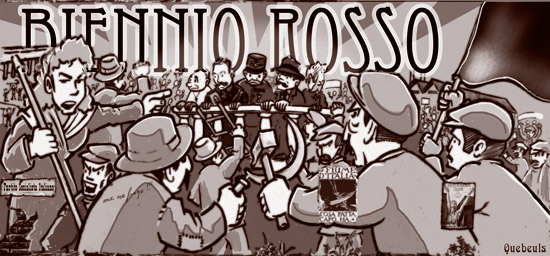 Ricerca dell’APPOGGIO DEL PSI
Cosa fa il PSI?
Niente
Grande delusione tra gli operai italiani
Spaccatura interna al partito
1921, Livorno: nasce il PCI 

 GRAMSCI, Bordiga… si separano dal PSI moderato (Turati, Matteotti, Saragat, Pertini…)
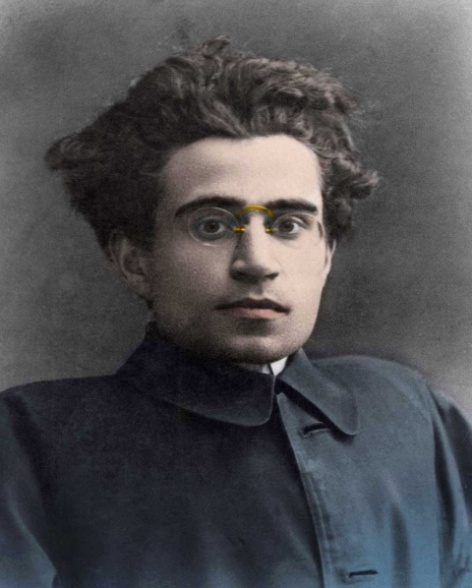 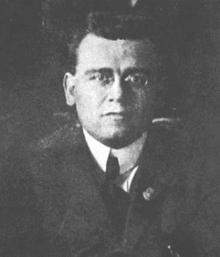 Nasce un altro partito di massa (per contrastare l’ascesa dei socialisti)
1912, Giolitti, suffragio universale
 Liberalismo in crisi
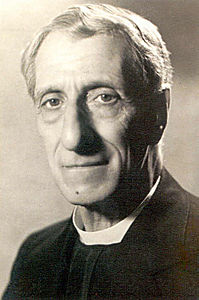 PPI (Partito Popolare Italiano)
 Leader: don Luigi Sturzo
 E’ un partito cattolico
Non expedit
1919: nascono i “FASCI DI COMBATTIMENTO” di B. MUSSOLINI
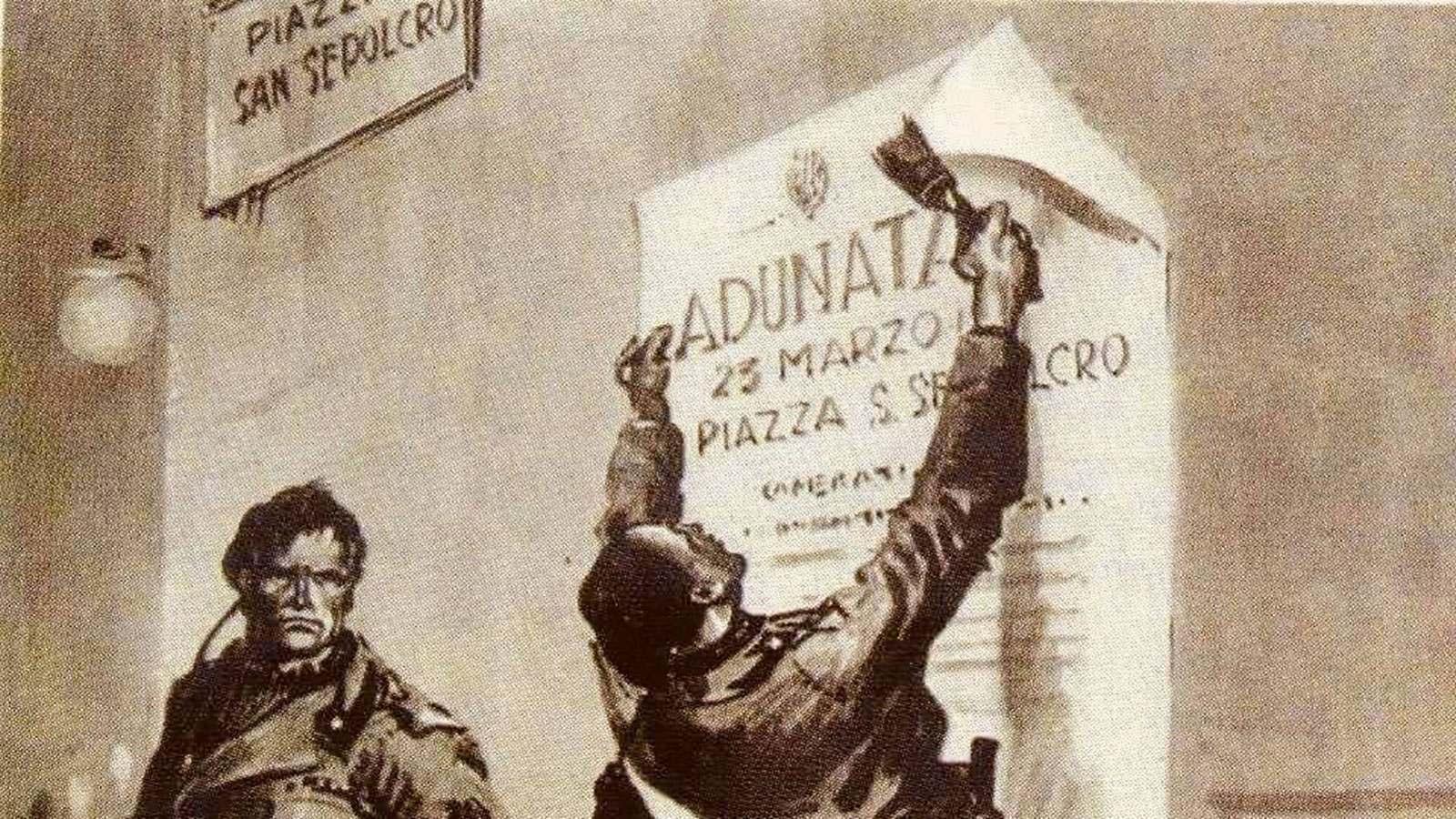 PROGRAMMA DI SAN SEPOLCRO
Confuso, misto di socialismo e nazionalismo
A chi si rivolge? EX COMBATTENTI DELUSI, NAZIONALISTI, SCONTENTI
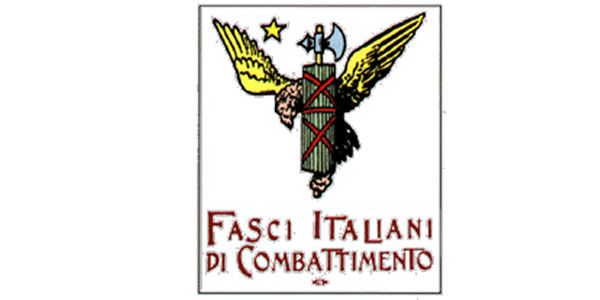 POCO SUCCESSO INIZIALE
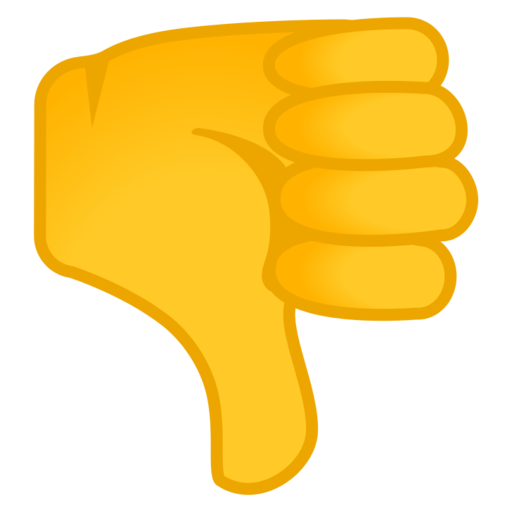 BENITO MUSSOLINI (1893-1945)
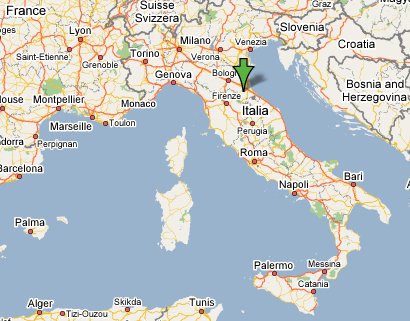 Nasce a Predappio.
Indisciplinato e ribelle. 
Si diploma nel 1901 ed emigra in Svizzera per evitare la leva.
Si avvicina alle posizioni del SOCIALISMO (2 espulsioni dalla Svizzera, perché considerato un agitatore; poi gli scade il permesso di soggiorno)
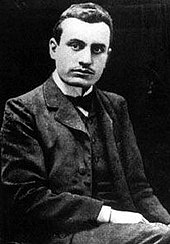 Torna in Italia:
 Leva militare
 Maestro elementare
Due arresti: cerca di spingere gli operai alla rivoluzione sociale
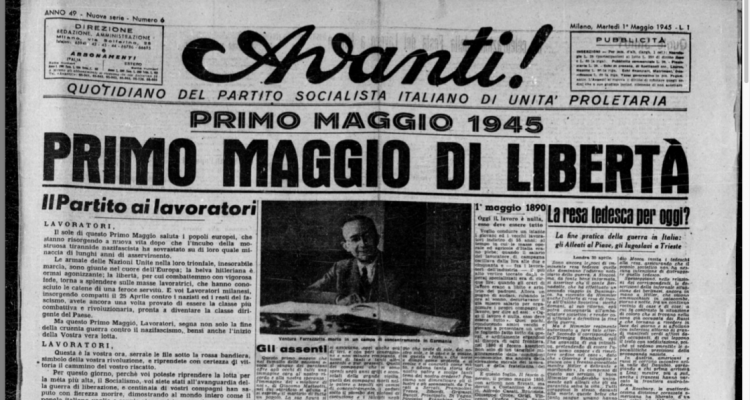 Dal 1912 è direttore dell’ “AVANTI”, giornale socialista
Da neutralista diventa INTERVENTISTA, sempre più radicale
 Espulso dal PSI
 Fonda un giornale “IL POPOLO D’ITALIA”
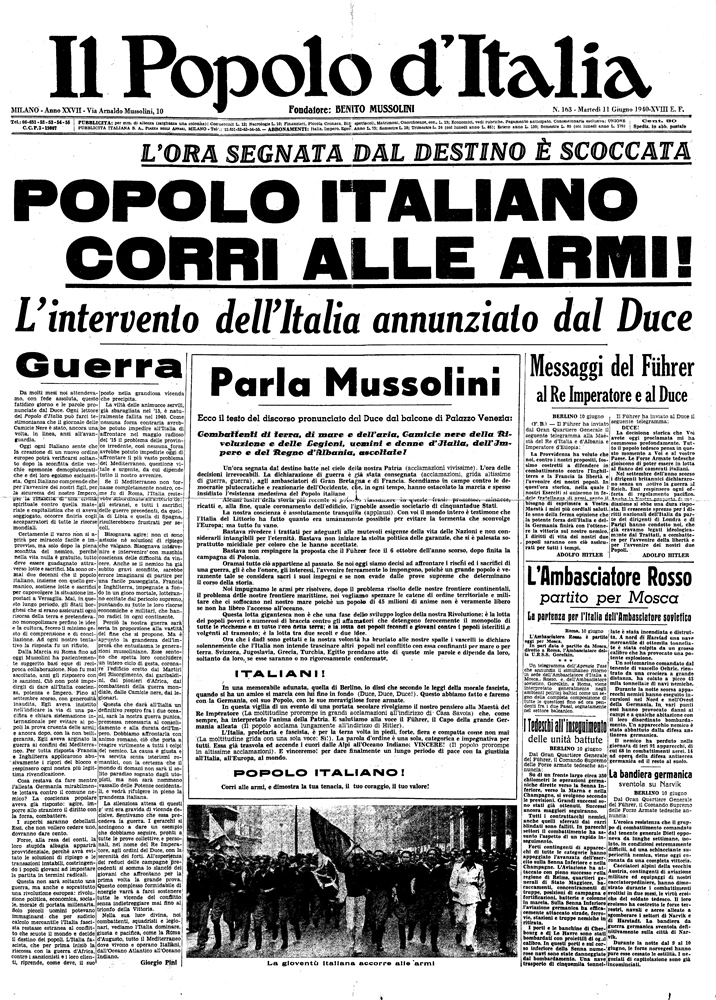 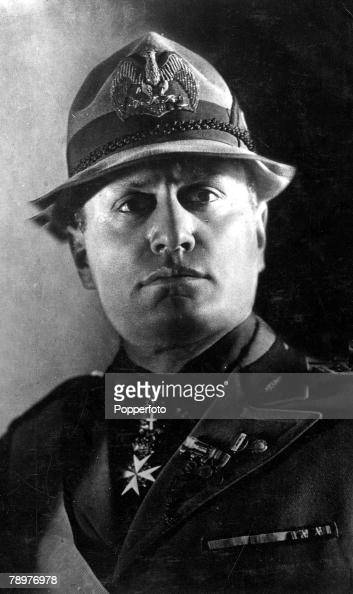 Partecipa alla Grande guerra
- Riporta ferite di guerra
“La carne era lacerata; le ossa rotte. Il dolore era terribile, la sofferenza indescrivibile […] Subii ventisette operazioni in un mese, tutte, tranne due, furono senza anestesia”
1919: fonda i FASCI DI COMBATTIMENTO